Особенности учета договоров безвозмездного пользования: когда применять положения СГС «Аренда»
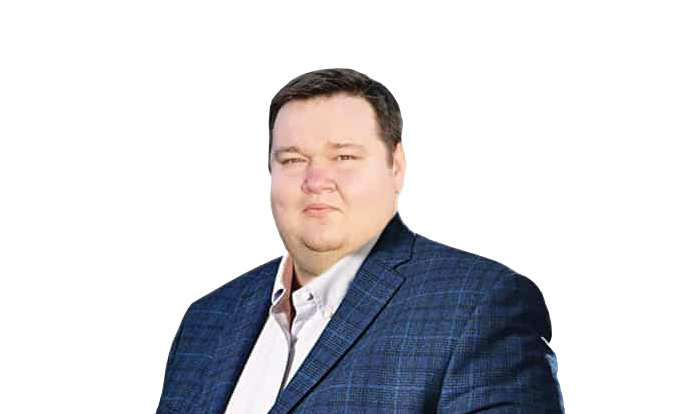 Лектор:
Опальский Александр Юрьевич
заместитель председателя Комитета ИПБ России по бухгалтерскому учёту в государственных (муниципальных) учреждениях
Программа вебинара
Использование забалансового счета 01 в случаях, когда положения СГС «Аренда» не применяются 
Понятие справедливой стоимости арендных платежей при безвозмездном пользовании и ее документальное оформление
Особенности операционной аренды в случае заключения договора безвозмездного пользования у ссудодателя: оценка дохода по справедливой стоимости арендных платежей
Порядок отражения объектов операционной аренды (счет 11140) по справедливой стоимости арендных платежей у ссудополучателя 
Особенности налогообложения при безвозмездном пользовании имуществом – НДС и налог на прибыль
Аренда или услуга
Письмо от 19 апреля 2018 г. N 02-07-05/26416 – договора оказания услуги по предоставлению помещения для проведения спортивных мероприятий
Письмо Минфина России от 3 октября 2018 г. N 02-07-05/70859 - информация об объектах бухгалтерского учета, фактах хозяйственной жизни должна быть представлена в соответствии с экономической сущностью фактов хозяйственной жизни, а не только их правовой формой
Договора размещения терминалов и 2 позиции судов:

Договор о размещении терминалов одним лицом за плату в помещениях другого лица (в том числе терминалов по приему платежей, торговых и сервисных аппаратов) регулируется нормами об аренде:
Постановление ФАС Московского округа от 10.12.2009 N КГ-А40/12815-09 по делу N А40-94259/08-23-802 

Договор регулируется нормами о возмездном оказании услуг
Постановление ФАС Восточно-Сибирского округа от 25.03.2010 по делу N А33-14855/2009
Постановление ФАС Уральского округа от 21.07.2009 N Ф09-5003/09-С5 по делу N А60-40089/2008-С4
Аренда или не аренда
Письма Минфина России от 20 ноября 2019 г. N 02-07-05/89830, от 31 марта 2021 г. N 02-06-10/23852 – передача имущества в пользование от одного учреждения другому, подведомственному тому же учредителю
Письма Минфина России от 18 декабря 2020 г. N 02-07-10/113225, от 21 августа 2020 г. N 02-07-10/73632 – передача имущества в пользования с одного бюджета на другой бюджет не будет трактоваться как объекты учета аренды только если передача произведена в силу обязанности, определенной в соответствии с действующим законодательством
Письмо Минфина России от 31 августа 2018 г. N 02-07-10/62448 – медкабинеты в школах
Письмо Минфина России от 19 сентября 2018 г. N 02-07-10/67168 – оборудование ЗАГСов
Письмо Минфина России от 27 сентября 2018 г. N 02-07-10/69410 – размещение объектов спецсвязи
Оценка справедливой стоимости арендных платежей
Запрос органу управления имуществом – Письмо Минфина России от 15 февраля 2019 г. N 02-07-10/9733
Определение по аналогии с НМЦК – Письмо Минфина от 14 января 2019 г. N 02-07-10/1982
Акт оценки  - Минфин не считает целесообразным привлекать оценщиков – Письма Минфина России от 4 марта 2019 г. N 02-07-10/14328, от 15 февраля 2019 г. N 02-07-10/9733
Условная оценка 1 рубль за 1 объект
С 1 января 2020 года бремя оценки справедливой стоимости арендных платежей лежит на передающей стороне (пункт 26 СГС «Аренда»)
Спасибо за внимание!